Design and Test of Spectre Propulsion System Controller
SSDL Biweekly Meeting

Kaushik Manchikanti
11/16/2021
Outline
Introduction & Motivation
Background
Design
Testing
Future Work
Summary
2
11/19/2021
The Spectre System
Next step in SmallSat propulsion
Using green propellant for
Chemical Propulsion: 1 N Thrust
Electric Propulsion: 3500s Isp
3
11/19/2021
The Spectre System
Allows for CubeSat mission to do more
Enable missions from Earth orbit to lunar, and interplanetary missions
Enhance small spacecraft pointing accuracy capability,       enabling high stability platforms for payloads
Science missions including in geophysics, heliophysics, planetary science, and exploration.
4
11/19/2021
Background
Spectre was inspired by the work done with the Lunar Flashlight Propulsion System
Multi-Institutional Project
GT, MIT, NASA-MSFC, …
Bimodal Propulsion System
Leverages a lot of the development work from LFPS
5
11/19/2021
Controller Capabilities
Controller must be able to:
Actuate valves
Actuate heaters
Feed the propellant from the tank to the thrusters
Send relevant telemetry
Accept commands
Communicate with electrospray PPU
6
11/19/2021
Spectre Controller Design
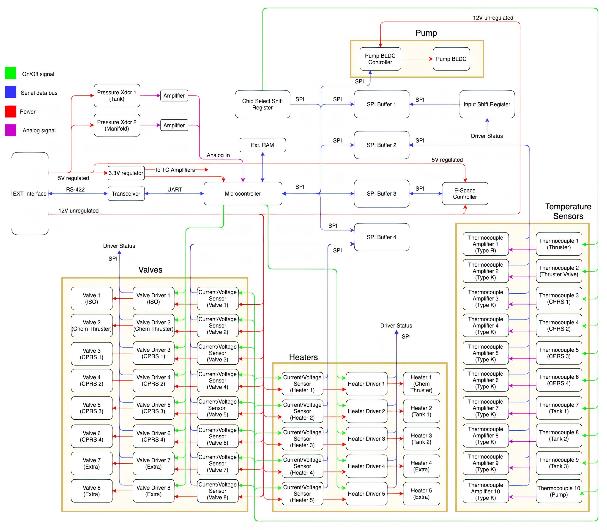 7
11/19/2021
Spectre Controller Form Factor
8
11/19/2021
Specific Features of Interest
Actuating valves directly
Changing IO expansion from I2C to SPI
This also motivates changing the main communication interface to SPI
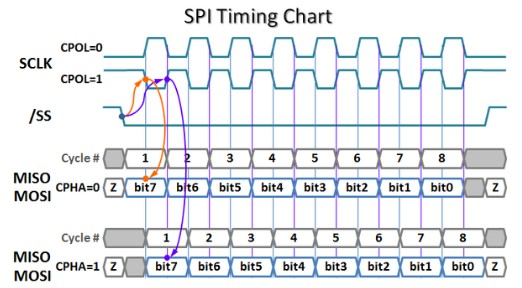 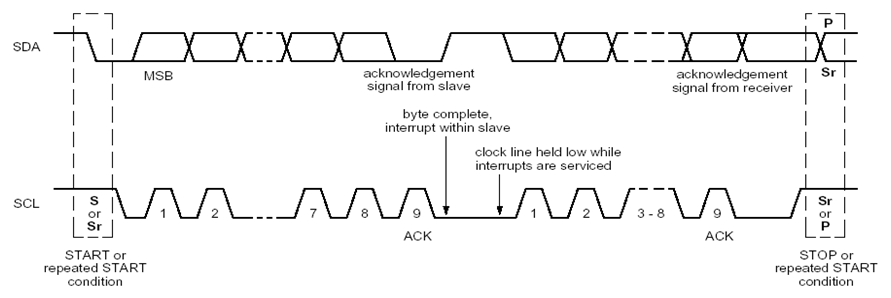 9
11/19/2021
Specific Features of Interest
Generalizing Valve/Heater Channels
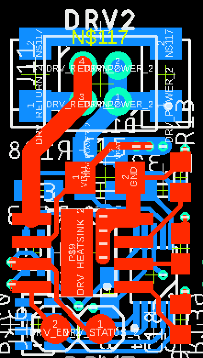 10
11/19/2021
Specific Features of Interest
Generalizing TC reader ICs
11
11/19/2021
Approach
Testing components incrementally
 - first looking at individual functionality
 - then looking at integrated functionality
12
11/19/2021
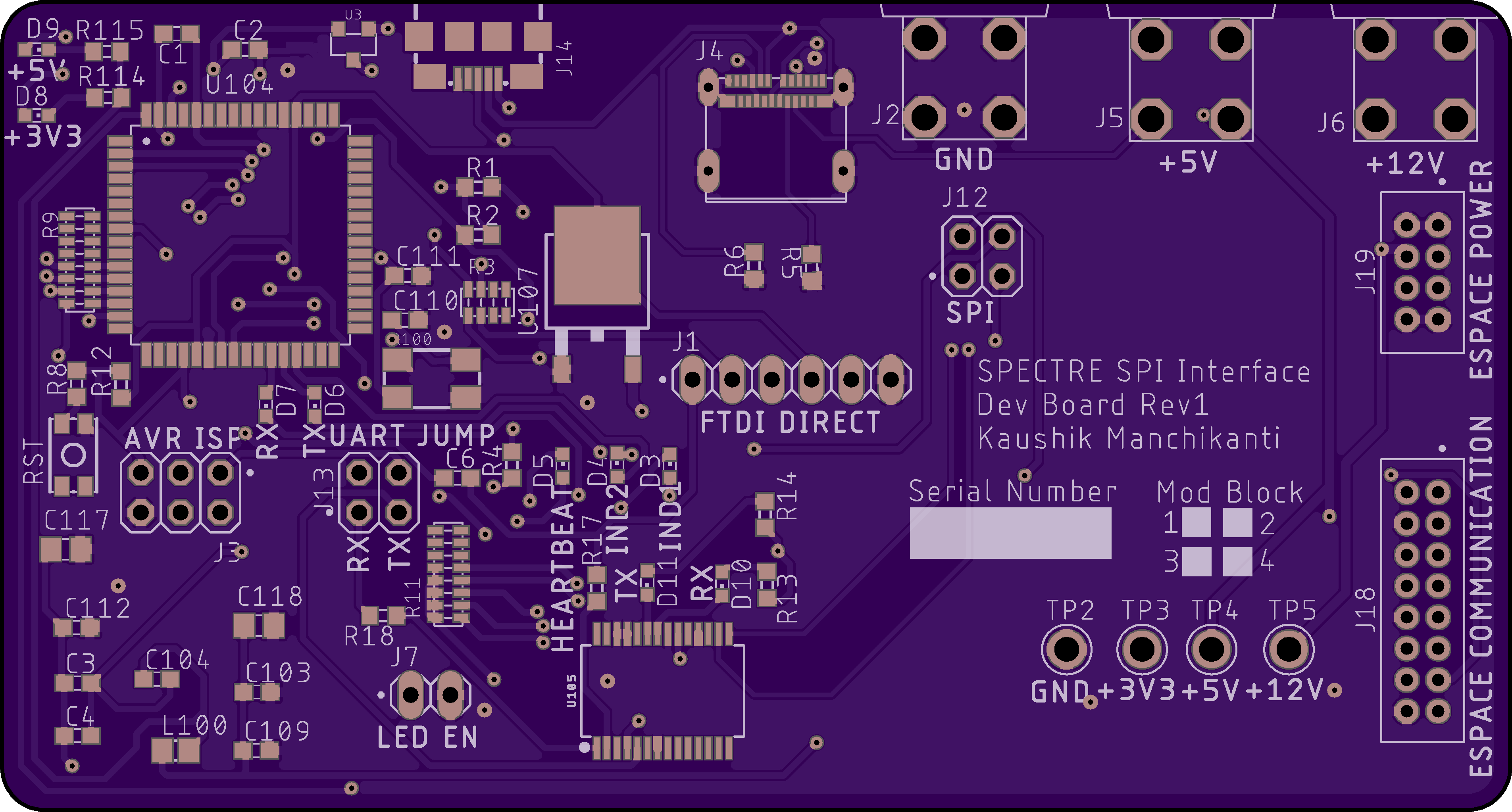 Testing the PPU Interface
The biggest new interface that needs to be tested on Spectre is the electrospray thrusters PPU
13
11/19/2021
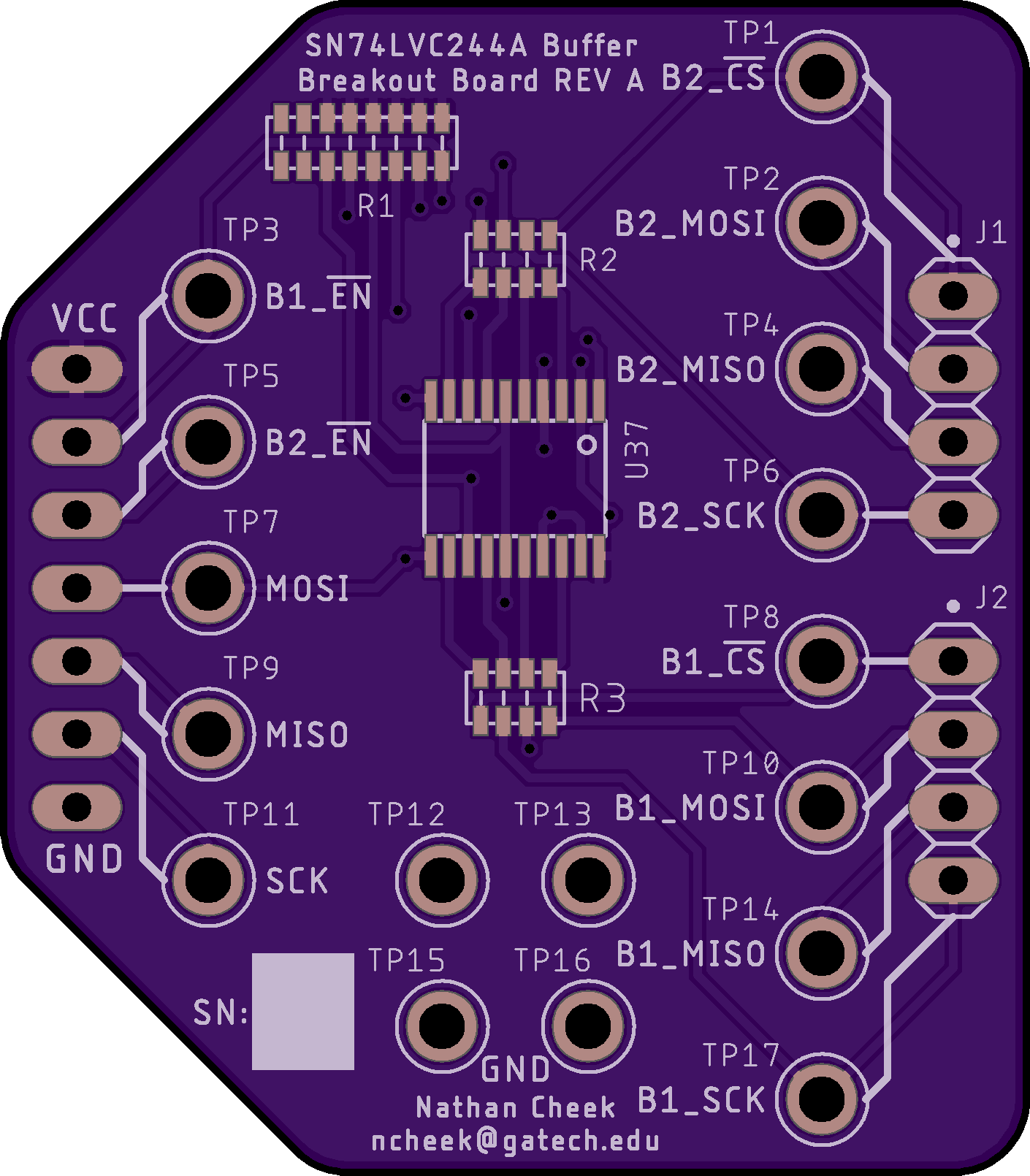 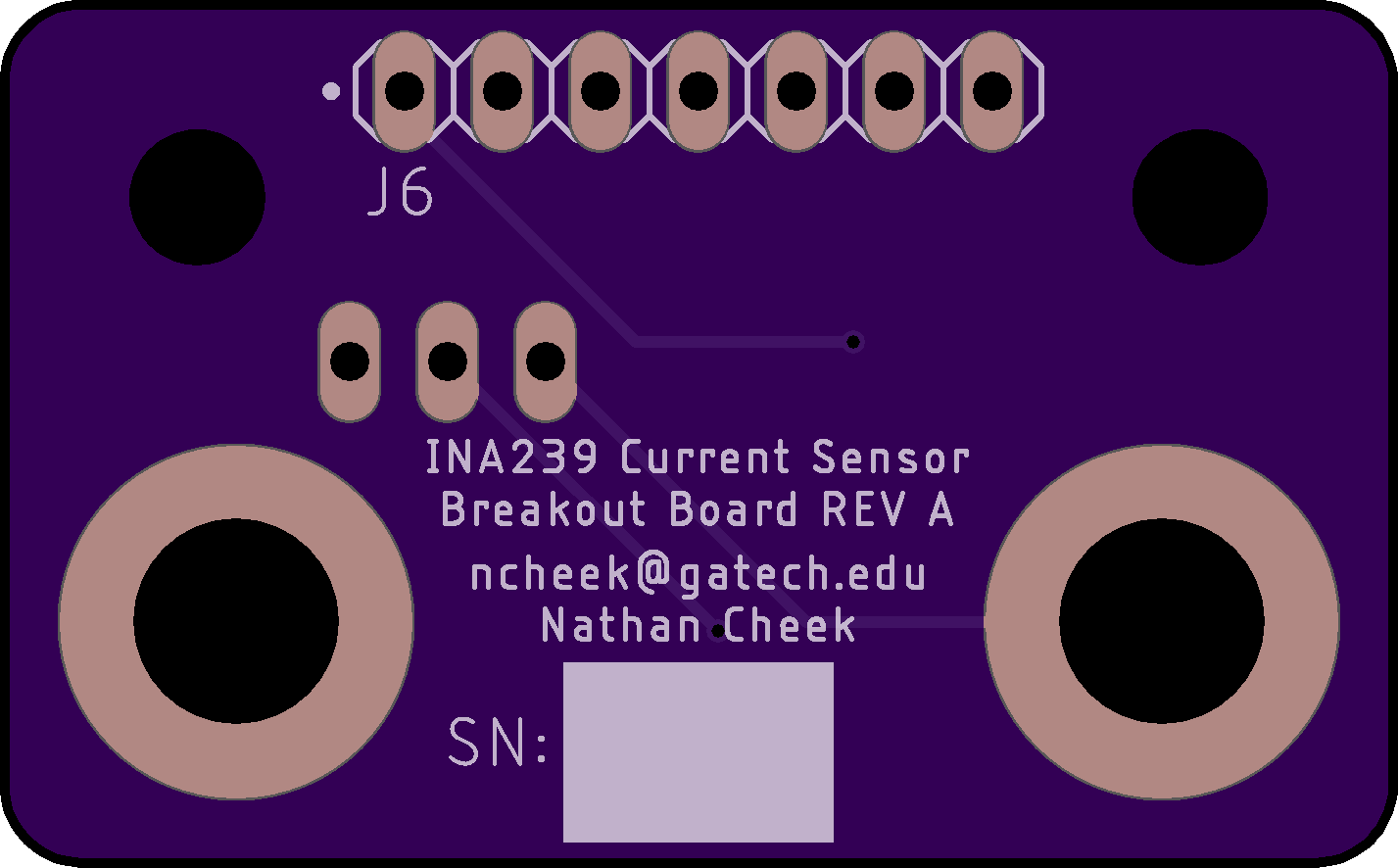 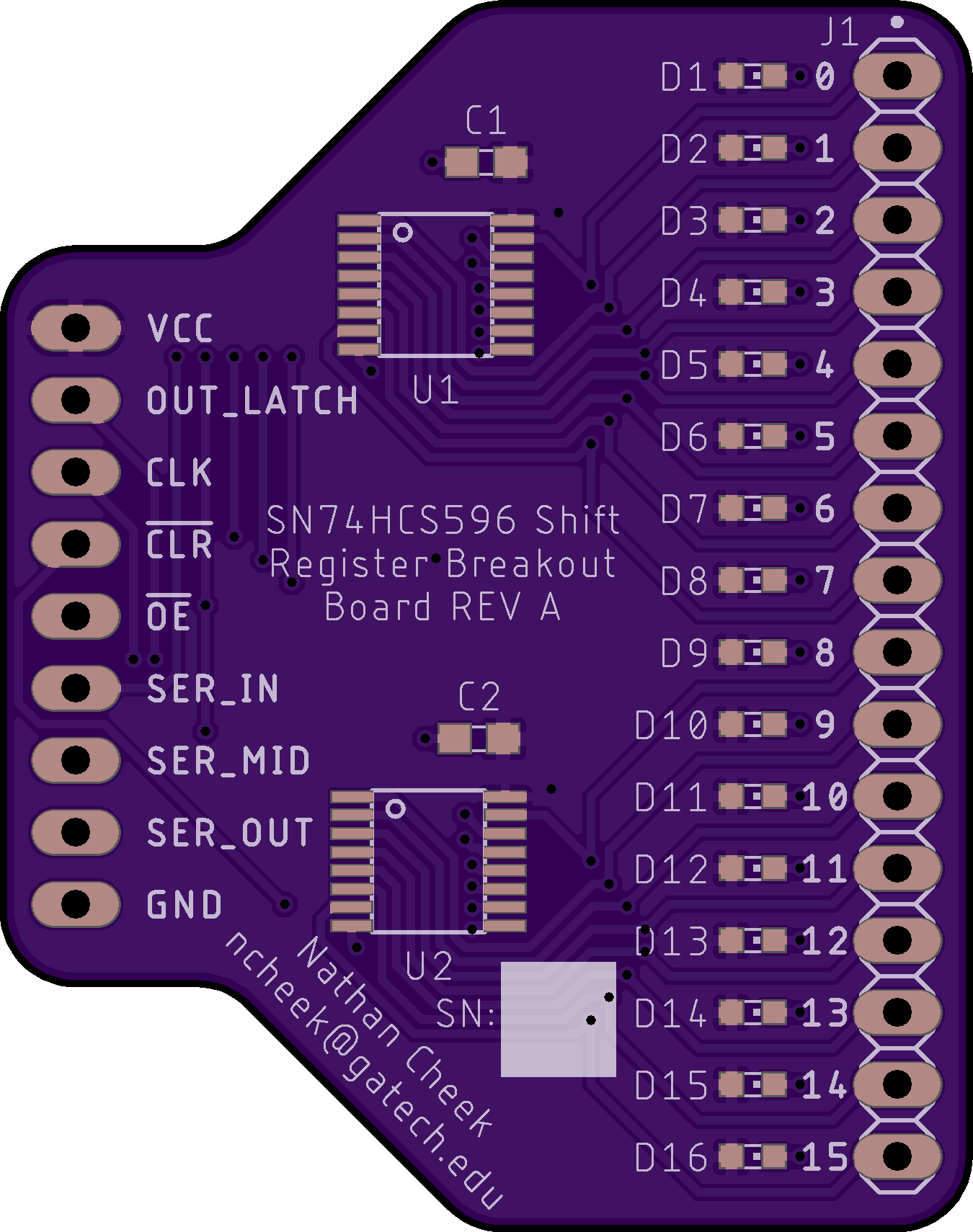 Testing the new SPI interfaces
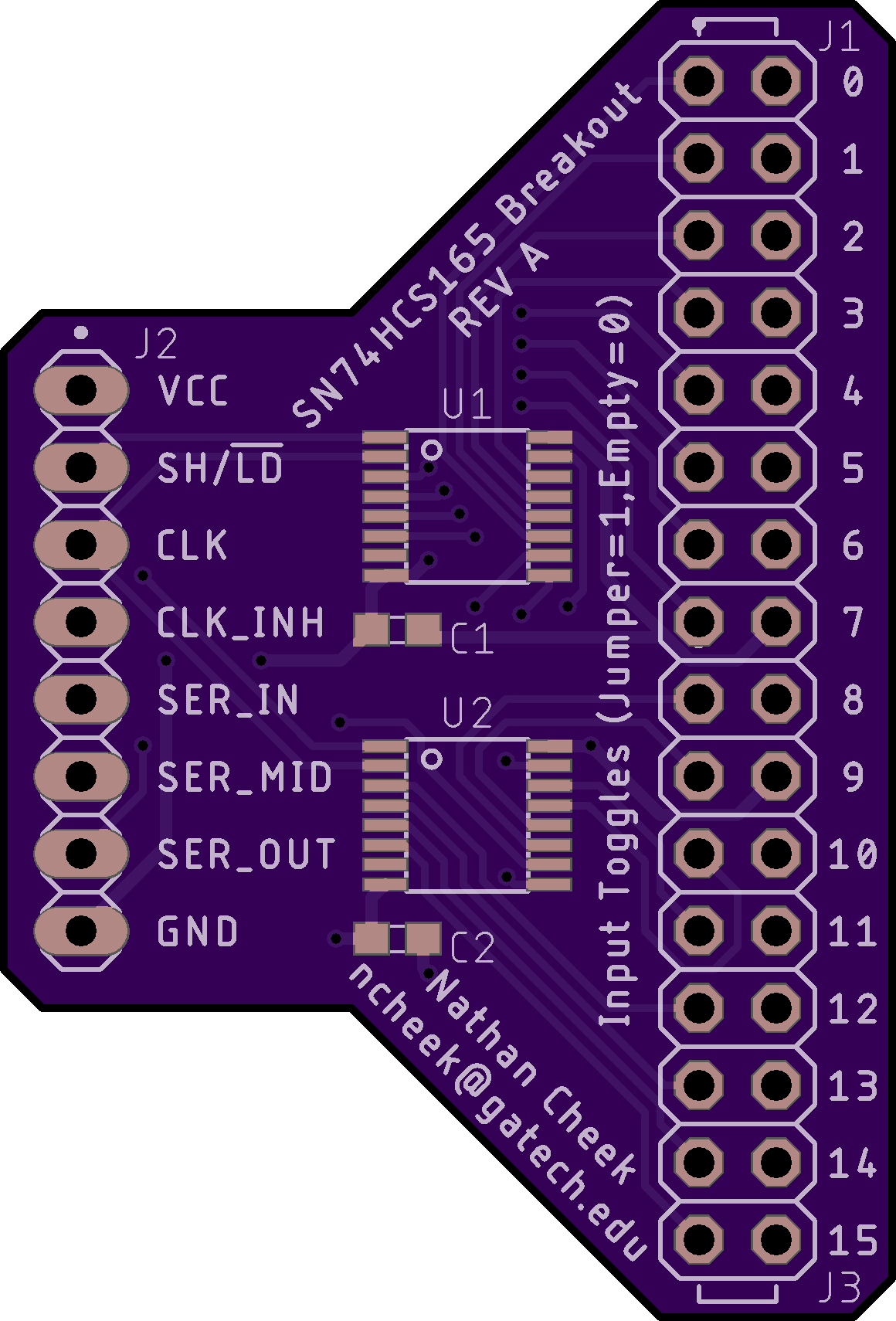 Spectre pivoted from using IO expanders with I2C to shift registers and buffers with SPI
14
11/19/2021
Next Steps
Currently working on a comprehensive test program for a controller EDU board
Also need to implement new flight software
15
11/19/2021
Summary
Took a current design (LFPS) as a baseline and changed it to accommodate new needs
Started unit and subsystem level functional testing
Working towards a full EDU functional test
Need to create a flight software release for the controller
16
11/19/2021
Questions?
17
11/19/2021
Baseline Controller Design
18
11/19/2021
Baseline Controller Form Factor
19
11/19/2021
[Speaker Notes: TODO: add dimensions]
Spectre changes
The controller still needs to
    - actuate valves and heaters
    - measure currents, pressures and temperatures
    - communicate with upstream fc
    - drive pressurization pump
But it also needs to
    - communicate with an electrospray PPU

Controller form-factor:
    - no longer driven by a specific mission
20
11/19/2021